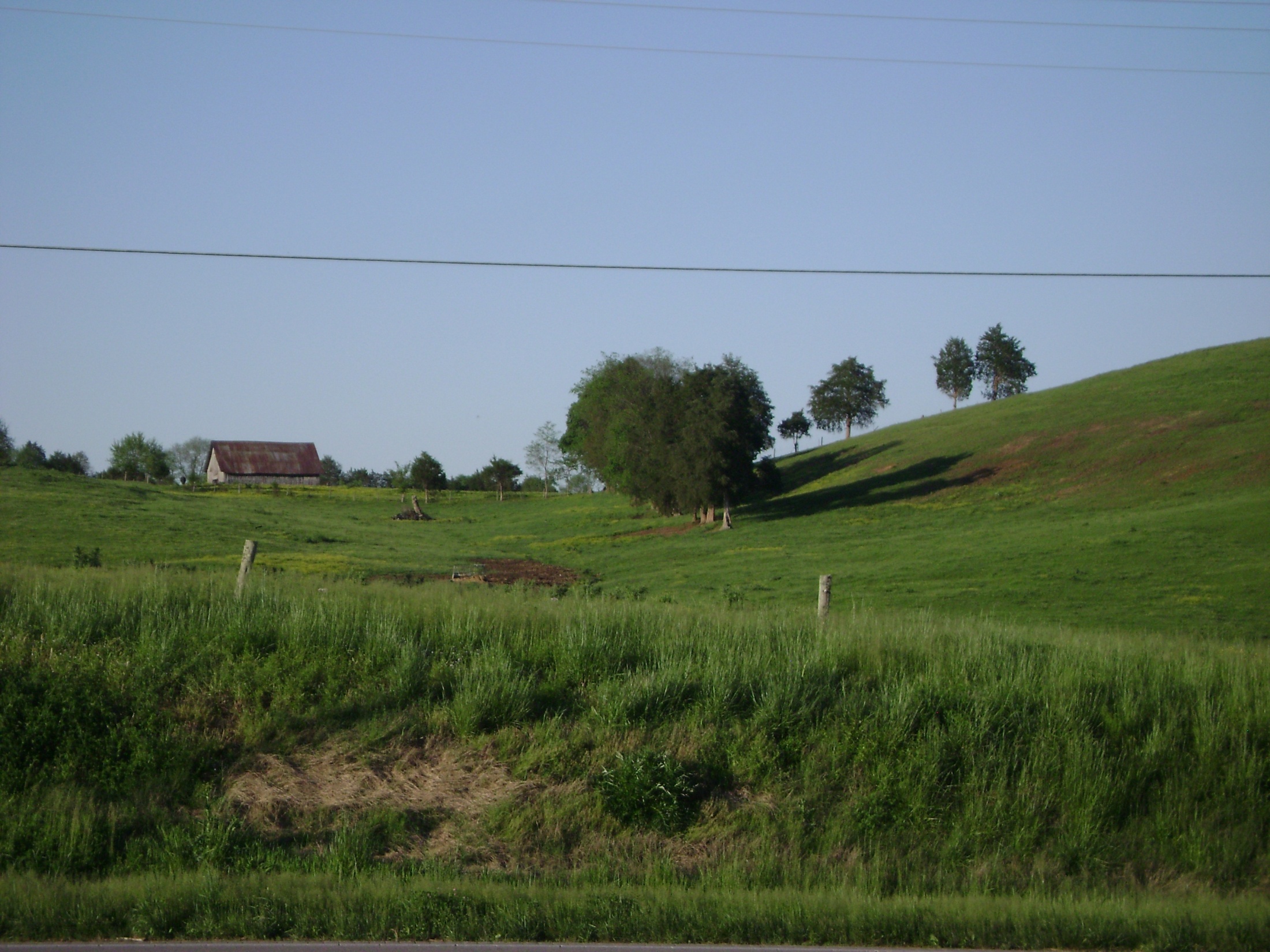 The Holy Spirit
The Work Of The Holy Spirit

The Holy Spirit Was At Work:
	In Creation (Gen. 1:2, 26; Job 33:4)
	In Salvation (Lk. 1:34-35; Matt. 1:20)
	In Inspiration/Revelation (II Pet. 1:20-21)
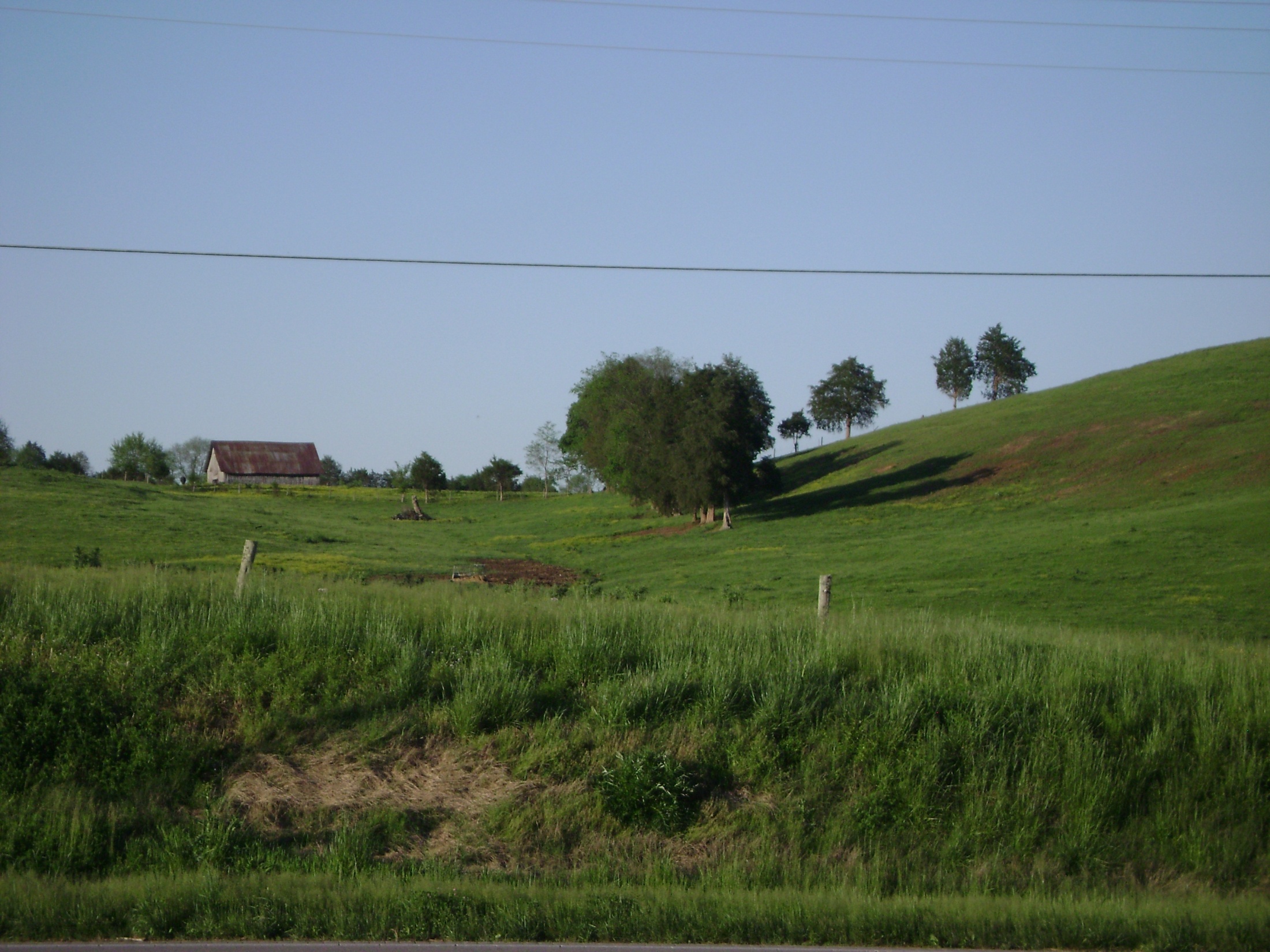 The Holy Spirit
The Work Of The Holy Spirit
The Holy Spirit’s work in salvation ….
	Showed people who Christ was				(Matt. 3:16-17; Jn. 1:32-33).
	Led Christ into the wilderness	(Matt. 4:1).
	Jesus had “spirit without measure”				(Jn. 3:34).
	Declared the Son of God (Rom. 1:4).
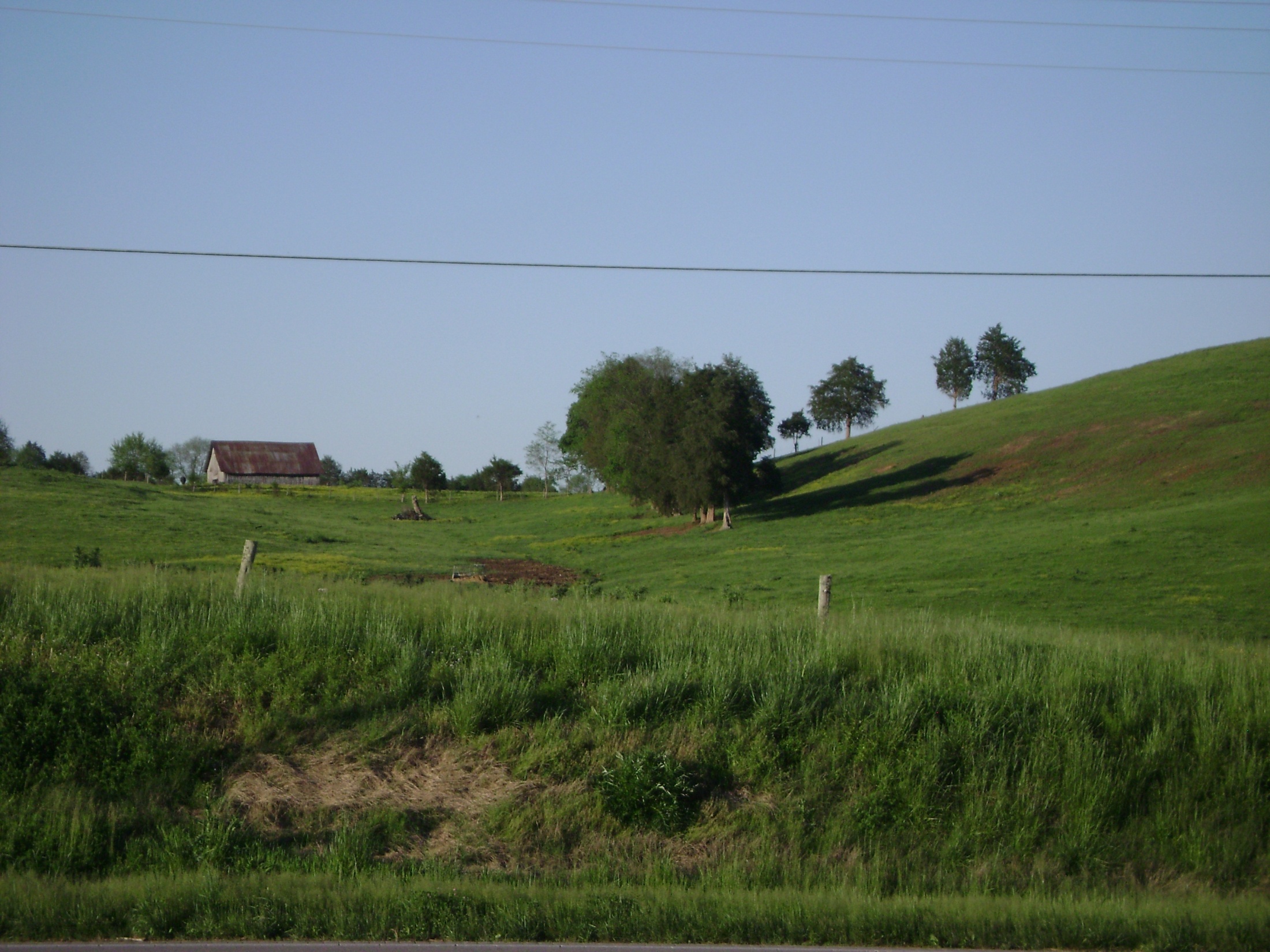 The Holy Spirit
The Work Of The Holy Spirit
Christ’s Promise To The Apostles ….
	John 14:16-17, 25-26
	John 15:26
	John 16:13
Some apply these verses to modern-day.
	WRONG! (Jn. 15:26-27, 16:16)
John 14-16 is fulfilled in Acts 2:1-4!
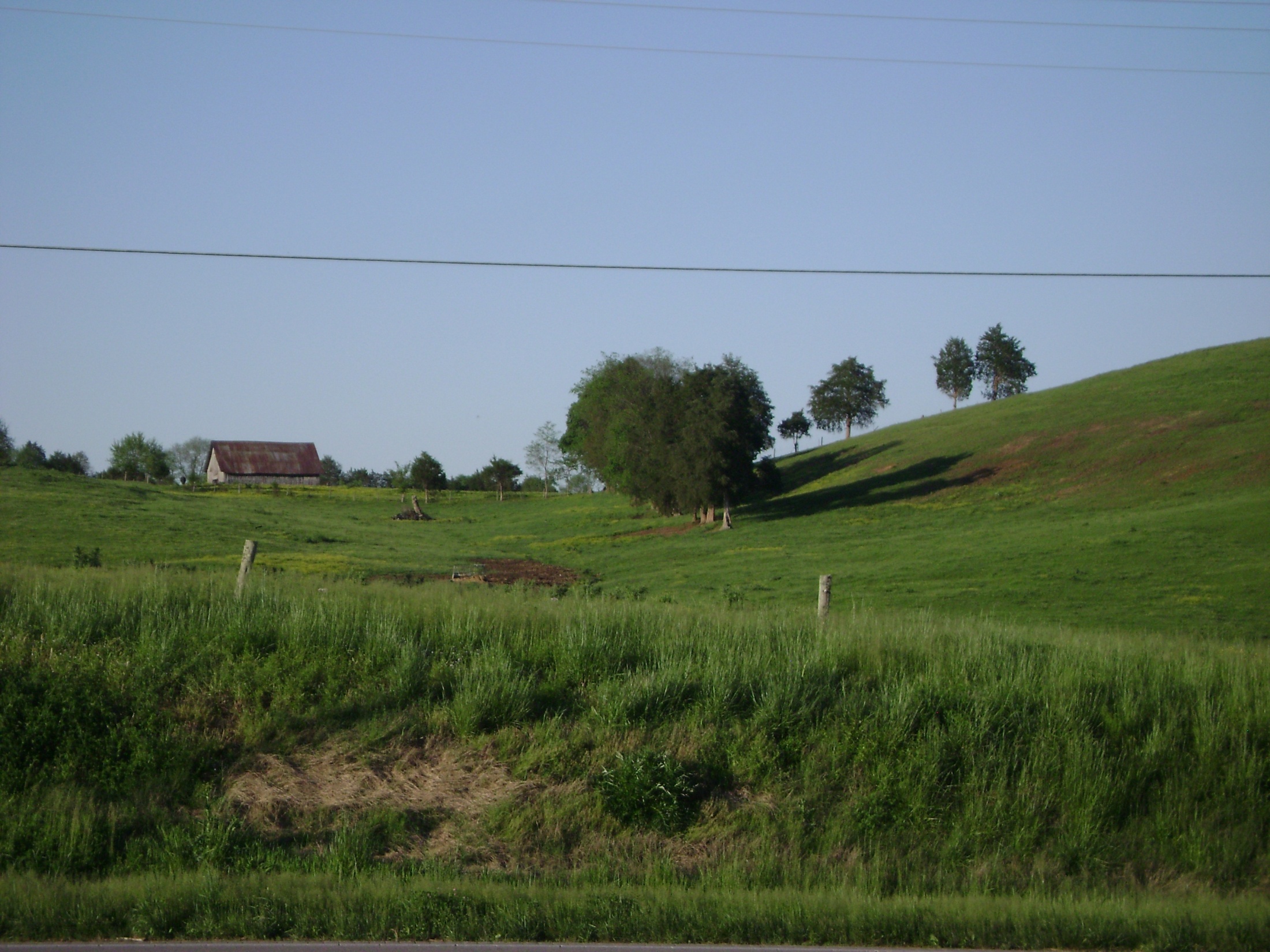 The Holy Spirit
The Work Of The Holy Spirit

Other Times We See The Holy Spirit’s Work:
Acts 8:29, 39 (Philip and the Eunuch)
Acts 10-11 (Cornelius)
	Acts 10:19-20, 11:12 (Peter told to go)
	Acts 10:44-46, 11:15 (Were Cornelius			and his family saved right then?)
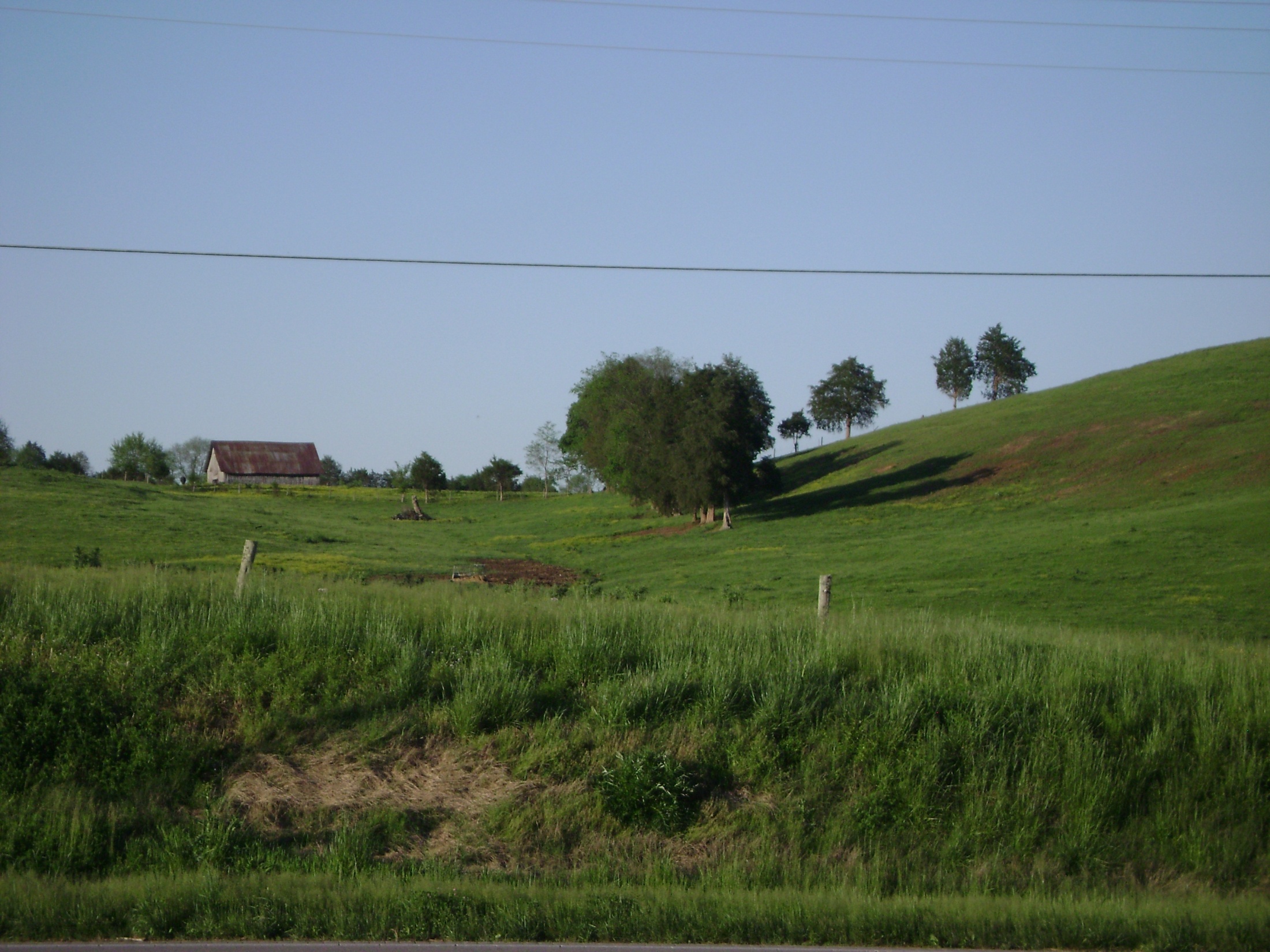 The Holy Spirit
The Work Of The Holy Spirit
Other Times We See The Holy Spirit’s Work:
If Cornelius and his house was saved before and without baptism ….
 	Peter didn’t know it (Acts 10:47-48)!
	Cornelius and his family didn’t know it!
	The Jews’ response to this (Acts 11:18).
	It never happened again (Acts 15; Rom.;	Gal.; Eph. 3:3-6).
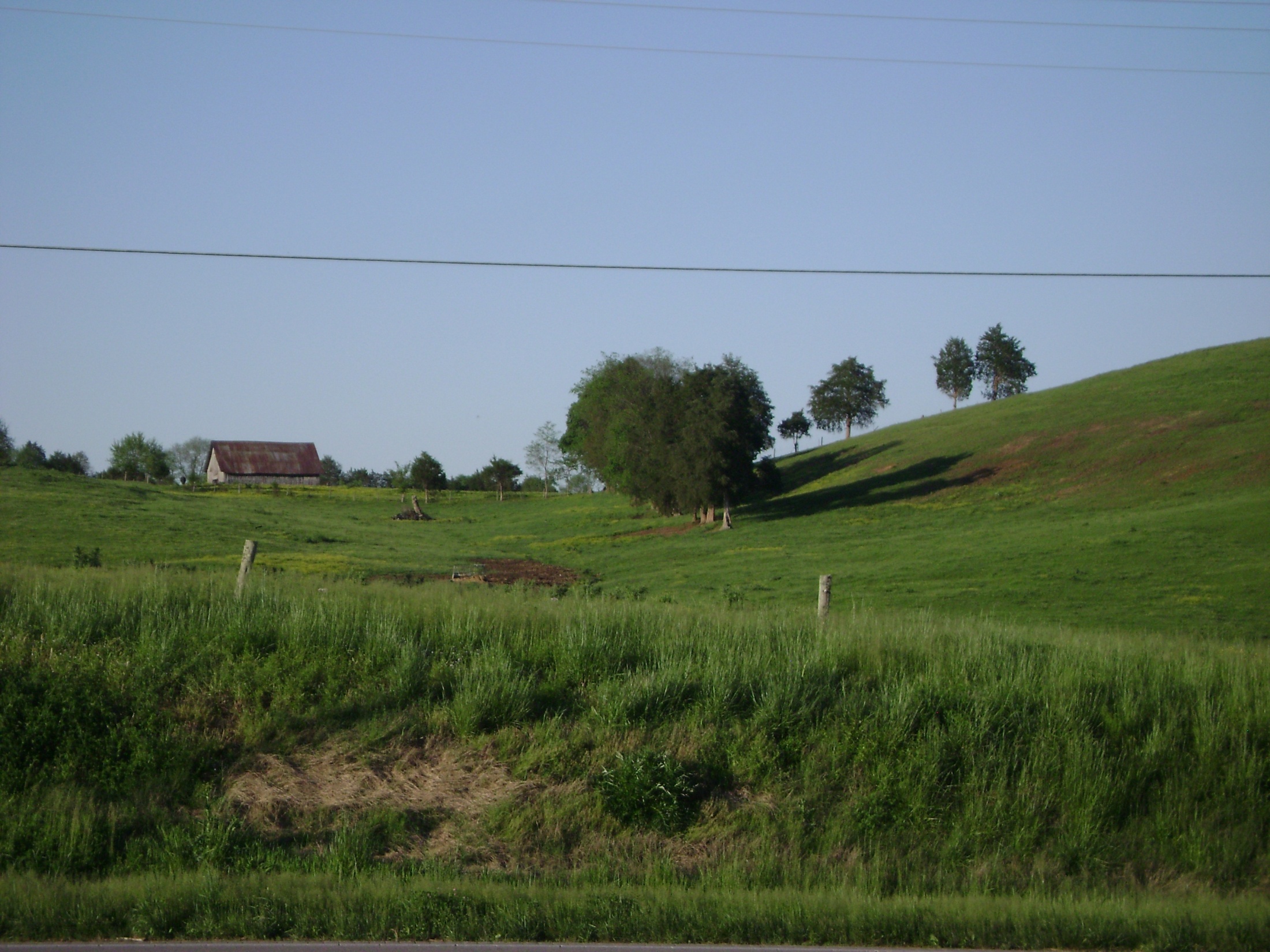 The Holy Spirit
The Work Of The Holy Spirit

Other Times We See The Holy Spirit’s Work:
Acts 16:6-10 (At one point, the Holy Spirit did not allow the men to go to Asia and Bithynia.)

Romans 15:18-19

I Timothy 4:1-5